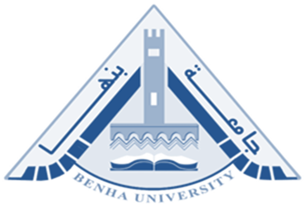 كلية التربية
مقرر بلاغة ( الأسلوبيات ) A413
إعداد: د.محمد عبد الله محمد
قسم اللغة العربية
الفرقة الرابعة
1
بلاغة (الأسلوبيات)           د.محمد عبد الله
التحليل الأسلوبى

بلاغة النص
2
بلاغة (الأسلوبيات)           د.محمد عبد الله
الأسلوبية
تُعد الأسلوبية نظرية شمولية فى الأسلوب وتمثل علمًا حديثًا يدور فى إطار من:
3
بلاغة (الأسلوبيات)           د.محمد عبد الله
الأسلوبية
وتمثل البنية اللغوية للنص المنطلق الأساسي الذى ينطلق منه العمل الأسلوبى.
كما يبحث فى مختلف مواد البناء اللغوي والأداء الكلامي عامة.
وتركز النظر على كيفيات التعبير سواء ما يتعلق منها بالمفردة والتركيب وبالصوت والمعنى وبالصيغة والدلالة وبالحركة والصورة وبتنوع النص وشكله أو بحسن الكتابة وغرضها .
4
بلاغة (الأسلوبيات)           د.محمد عبد الله
التحليل الأسلوبي
إذا كان تحديد الظاهرة اللغوية هو الخطوة الأولى فى العمل الأسلوبي.
 فإن الخطوة الثانية فى العمل هى التحقيق فى اختيار تلك الظاهرة.
 البحث عن مبررات ذلك الاختيار.
مساءلة العمل الإبداعي عن مدى صدق ذلك التوظيف وتأثيره فى نفس المتلقي
5
بلاغة (الأسلوبيات)           د.محمد عبد الله
التحليل الأسلوبي
فاستخدام الكاتب للجمل القصيرة دون الطويلة –مثلاً- وتغليبه الأسماء على الأفعال واستخدامه للحروف بطرائق معينة، واختياره لأوزان دون أخرى، كل ذلك يعد من صميم البحث الأسلوبى.
وأي تغيير فى ترتيب أجزاء الجملة يتبعه تغير فى المعنى، فالألفاظ ذات الترتيب المختلف لها معاني مختلفة، والمعانى ذات الترتيب المختلف لها تأثيرات مختلفة.
6
بلاغة (الأسلوبيات)           د.محمد عبد الله
التحليل الأسلوبي
كما يستطيع الباحث الأسلوبى معرفة مدى انحراف الكاتب عن النمط المألوف وذلك باعتماده على المعيار النحوى وأن تغيير الألفاظ أو استبدالها بغيرها فى النموذج النحوى يتبعه تغير فى المعنى العام.
وهكذا تنبسط الأسلوبية على رقعة اللغة كلها فجميع الظواهر اللغوية ابتداءًا من الأصوات حتى أبنية الجمل الأكثر تركيبًا يمكن أن تكشف عن خصيصة أساسية فى اللغة المدروسة.
7
بلاغة (الأسلوبيات)           د.محمد عبد الله
التحليل الأسلوبي
ويُعد المنهج الإحصائي الأكثر دقة وتجسيدًا للموضوعية فى البحث التحليلى بل وسيلة توصل الباحث إلى تلك الغاية فى تحاليله الأسلوبية، وقد حاول الطرابلسي اتباع المنهج الإحصائى فى دراساته الأسلوبية عن طريق وضع الإحصاءات اللغوية فى جداول حتى تكون نتائجها أداة يستعين بها الباحث على تفسير حقيقة إمتياز أشعار شوقى بشعرية اللغة فى أسلوبها.
8
بلاغة (الأسلوبيات)           د.محمد عبد الله
وظيفة التحليل الأسلوبي
كما يهدف الباحث الأسلوبى إلى تحقيق الموضوعية فى عمله وتفادى تلك الأحكام التقييمية التى قد تصدر عنه جزافًا.
فالموضوعية هى الهدف الأسمى الذى يسعى الأسلوبى إلى تحقيقه من خلال إجراءاته التطبيقية على العمل الإبداعى، والباحث الأسلوبى فى كل ذلك قد يُعوِّل فى تحليله على المنهج الإحصائى وهو من مقتضيات البحث العلمى تحقيقًا للحيّاد والدقة والنتائج الموضوعية وترجع أهمية البعد الإحصائى فى دراسة الأسلوب إلى قدرته على التمييز بين ما يتضمنه النص من انحراف متفرد دال فى استعمال اللغة وبين الشَّطط الذى لا متعة فيه وذلك أنه ليس كل انحراف جديرًا بأن يُعدَّ خاصية أسلوبية هامة.
9
بلاغة (الأسلوبيات)           د.محمد عبد الله
وظيفة التحليل الأسلوبي
ويرى عبد السلام المسدى أن التحليل الأسلوبى يبحث فى "الأنماط التعبيرية التى استعملت فى ظرف معين لأدائها للفكرة والعاطفة عند المتكلم من صبغة حركية كما تتحدد مهمة التحليل الأسلوبى فى دراسة الأثر الذى يحدث بصفة عفوية لدى السامعين، وتهدف الأسلوبية إلى كشف الغطاء عن بذور الأسلوب من حيث هى كامنة فى أبسط أشكال التعبير.
وتبقى مهمة الأسلوبية واضحة مهما اختلفت الإتجاهات والطرائق الإجرائية لتناول النصوص الأدبية بحيث تتجلى مهمتها  فى معرفتنا لمختلف أدوات التعبير ووصفها وتحديدها وتصنيفها، ومعرفتها لمختلف نماذج الملفوظات، كما تتجلى أيضا فى إقامتها نموذجًا للأساليب التعبيرية، فعملية البحث الأسلوبى تكمن فى الكشف عما وراء الألفاظ وكذا السياق من مغزى ومعانى ينطوى عليها النص وإبراز القيم البلاغية والجمالية فيه.
10
بلاغة (الأسلوبيات)           د.محمد عبد الله
التدريبات
أكمل ما يأتي:
تمثل .................. للنص المنطلق الأساسى الذى ينطلق منه العمل الأسلوبى.
يعد ................. هو الخطوة الأولى فى العمل الأسلوبى.
يستطيع الباحث الأسلوبى معرفة مدى انحراف الكاتب عن النمط المألوف وذلك باعتماده على .............
11
بلاغة (الأسلوبيات)           د.محمد عبد الله